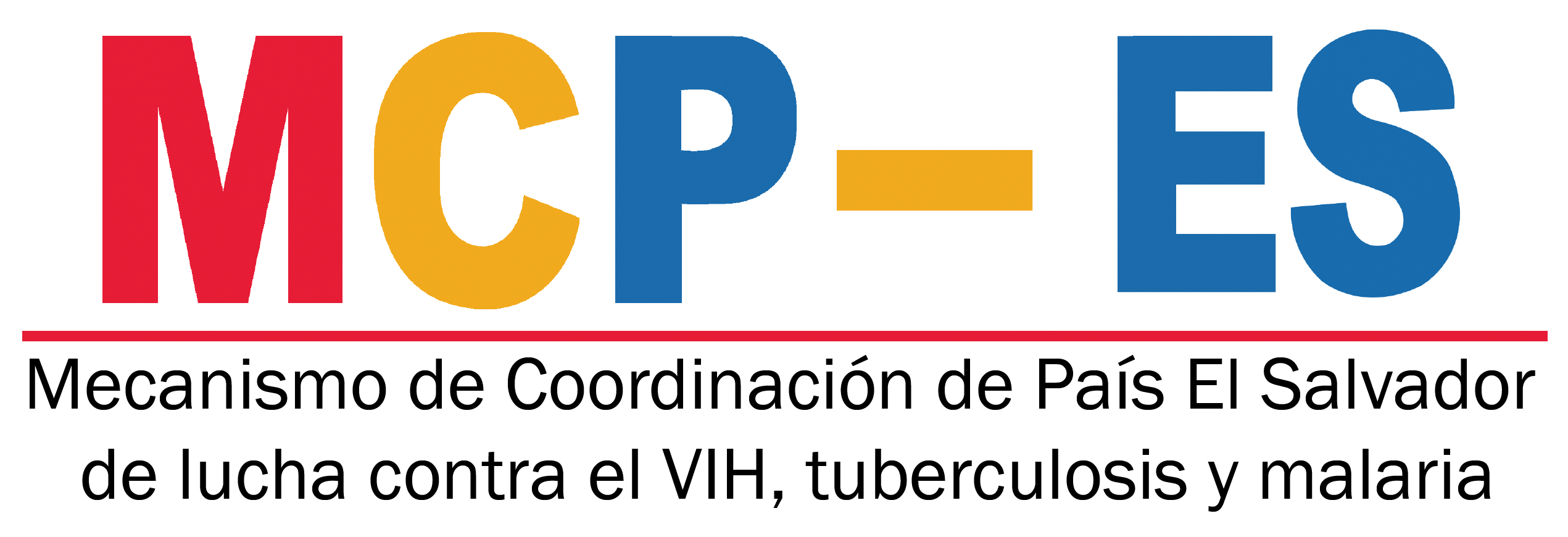 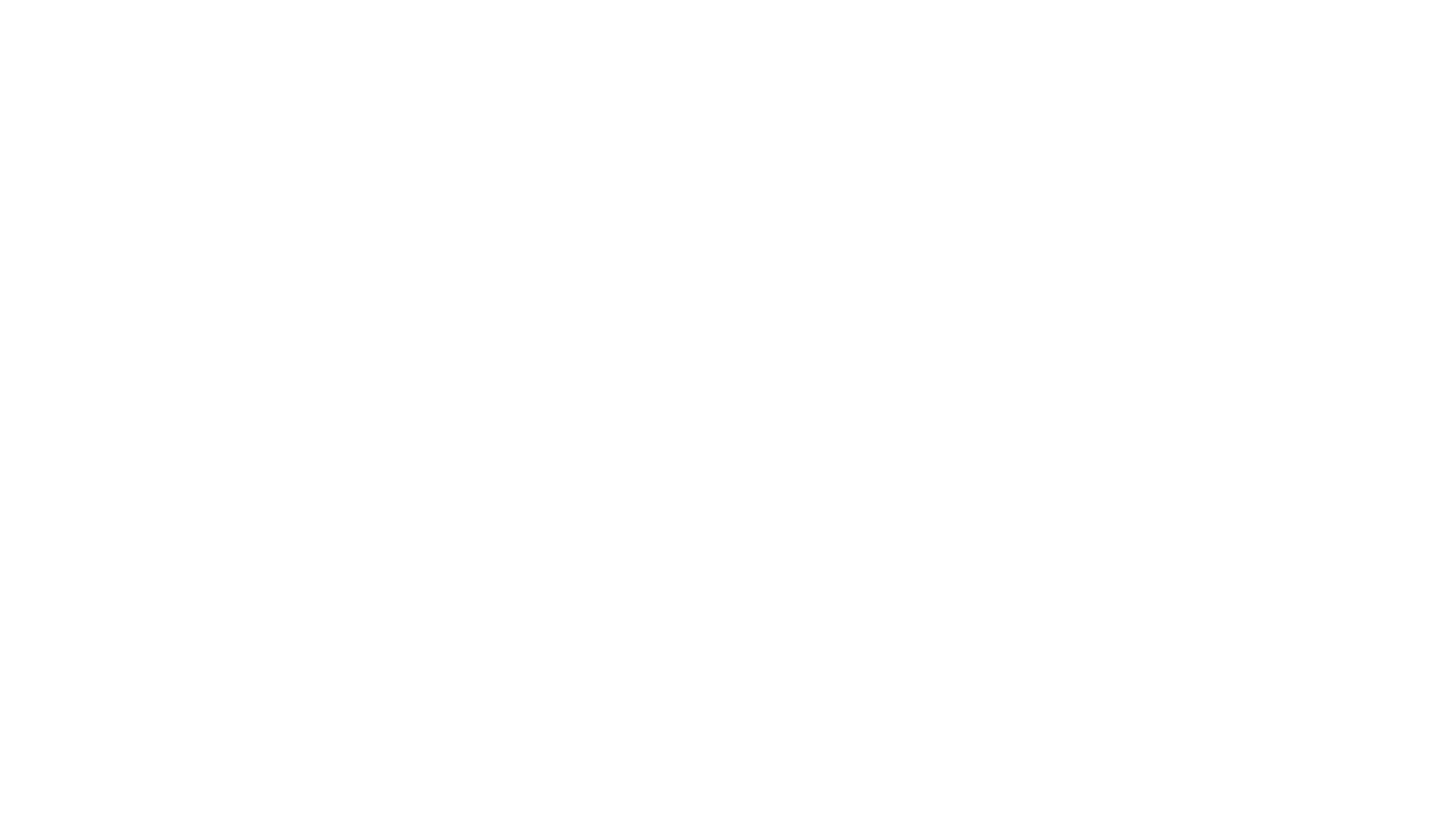 DIRECTRICES DEL FONDO MUNDIALREQUISITO 1
Plenaria ME06-2020
Septiembre 24, 2020
Lcda. Marta Alicia de Magaña
Directora Ejecutiva MCP-ES
Requisito 1
Coordinen la elaboración de todas las solicitudes de financiamiento a través de procesos transparentes y documentados, donde participe una amplia variedad de partes interesadas, incluidos los miembros y los no miembros del MCP, en la solicitación y la revisión de las actividades que se incluirán en la solicitud.
ii. Documenten de forma clara las acciones realizadas para conseguir que las poblaciones clave participen en la elaboración de las solicitudes de financiamiento.
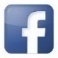 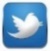 www.mcpelsalvador.org.sv                                 https://www.facebook.com/MCPES2002/                                 @MCPElSalvador
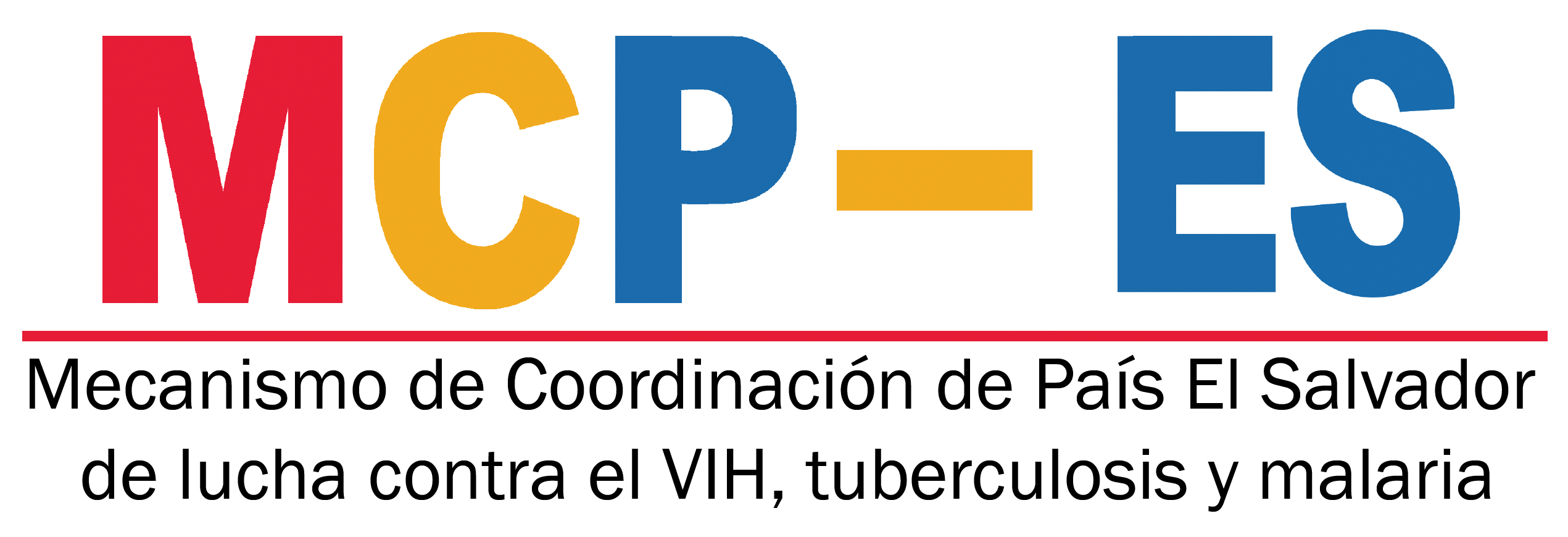 Contribuyendo a la respuesta nacional al VIH, Tuberculosis y Malaria en El Salvador.
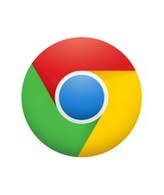